The relationship between working memory and the acquisition of variable subject expression by second language learners of Spanish
Sara Zahler
Second Language Research Forum 2018
October 27th, 2018
Introduction
Second language learners vary immensely in their second language abilities
Individual characteristics of the second language learner affect the course of second language development
Age
Sex
Motivation
Anxiety
Personality
Language contact
Language aptitude
Cognitive abilities
See Dornyei & Skehan (2008) and Zafar & Meenakshi (2012) for overviews
Why cognitive individual differences?
Memory abilities
Thought to provide a larger “window on language evidence” (Ellis & Schmidt, 1997: 159)
Longer more detailed representations in short-term memory
Better perception of second language input
Allows faster establishment of relationships/associative rules between language elements in the second language
Casa blanca ‘white house’
Working memory (WM)
Limited capacity attentional resource
Temporarily stores and manipulates information available for processing during complex tasks
Information is subject to decay over time
Inverse relationship between storage and processing
Thought to allow for better processing of multiple features in language input
Allows for the faster learning of associative rules from chunked and stored language sequences
Grammar abilities
(e.g. Baddeley, 2000; Baddeley, 2007; Baddeley & Hitch, 1974; Miller, 1956)
WM and L2 abilities
Documented correlations between WM and…
Grammatical associations in artificial languages 
Reading comprehension
Sensitivity to grammatical cues/errors
Grammatical accuracy
General second language proficiency


(e.g. Ando et al., 1992; Harrington & Sawyer, 1992; Keating, 2010; Martin & Ellis, 2012; Miyake & Friedman, 1998;Robinson, 2002; Sagarra & Herschensohn, 2011; Sunderman & Kroll, 2009)
WM and L2 abilities
Previous research has focused primarily on learner accuracy in non-variable structures
E.g. la casa blanca ‘the white house’
What about development of variable structures?
E.g. él habla v. ø habla ‘he speaks’
Subject expression in Spanish
Native speaker sociolinguistic variation
Variable structure
Subject expression in Spanish
Martín/el médico cree que… ‘Martin/the doctor believes that…’
Él cree que… ‘He believes that….’
Ø cree que… ‘(He) believes that…’
Constraints on variation
Social/stylistic
Sex, age, degree of language contact, formality etc.
Linguistic
Switch reference
Yo creo que él es buen médico. ‘I believe that he is a good doctor.’
Yo creo que ø soy buen médico. ‘I believe that I am a good doctor.’
Variation in second languages
Learners display variation between native forms as well
As proficiency increases, learners approach native speakers’ patterns of use
Rates
Factors (e.g. switch reference)
However, even the most advanced learners’ patterns of variation do frequently differ from native speakers
Individual differences


(e.g. Dorado, 2011; Geeslin et al., 2012; Geeslin, Linford & Fafulas, 2015; Gudmestad & Geeslin, 2010, 2011; Linford, 2016; Solon & Kanwit, 2014; Woolsey, 2008)
Research Question
Do second language Spanish learners with differing WM abilities display differing patterns of subject expression?
High WM learners will demonstrate patterns of subject expression variation that more closely approximate those of natives
Due to better processing of multiple features of the input
Faster learning of associations between elements in the discourse and their influence on the presence or absence of subject forms in Spanish
Method
Tasks
[Part of a larger corpus of tasks designed to elicit free response speech and examining cognitive individual differences]
Operation span task (Measure of WM)
Oral response task
IQ test
DELE grammar task
Lex-tale vocabulary task
Background questionnaire
Written contextualized task (WCT)
Serial non-word recognition task (measure of phonological short-term memory)
Operation span task
Operation span task from the Psychology Experiment Building Language (PEBL) (Meuller & Piper, 2014)
Perform simple math operations while memorizing letters for later recall
Oral response task
Participants presented with prompts for an oral response (via PowerPoint)
10 prompts, 10-15 minutes total
Topics designed to promote a range of discourse types (hypothetical, narrative, description)
Responses recorded with a TASCAM DR-40 4-Track portable digital recorder with a Shure WH20XLR dynamic headset microphone
“Cuéntame tus planes para este fin de semana.’
14
Participants
15
[Speaker Notes: Participants came from a larger corpus of 60 students and 30 native speakers. There were 30 4000-level (4th year) students and 30 graduate level students. Each level was divided into 10 high, middle and low PSTM levels based on their scores from the PSTM task. 
**Issues with using native speakers as comparison
**Variation in vowels across dialects
PSTM did not correlate with Vocabulary score in the larger corpus of 60 students]
Learner groups were divided into ~thirds based on raw WM scores
Analysis
All tokens of finite (conjugated) verbs were extracted for the transcriptions for all participants described
Lexical NPs (el médico)
Overt subject pronouns (él)
Null subjects (ø)
Exclusions
Commands
Corrected
Cut off
Verbs like gustar
Subject relative
Repetitions
Fixed phrases
Other subject types
Analysis (2)
Independent variables
Switch in Reference
TMA ambiguity
Person
Verb Type
Results
Learners appear to have already acquired this constraint by the 4000-level
Participants appear not to have this constraint in 4th year Spanish but they do in graduate-level Spanish. No difference according to working memory
4000-level students pattern more like native speakers than grad-level students. 
No effect of WM
22
Only high working memory graduate-level learners have acquired this constraint
Effect of WM
High WM 4000-level learners pattern in a more native-like manner. All grad-level learners have the constraint
Effect of WM
High WM 4000-level learners pattern in a more native-like manner. All grad-level learners have the constraint.
Effect of WM
25
Discussion
Research questions revisited
Do second language Spanish learners with differing WM abilities display differing patterns of subject expression?
High WM learners will demonstrate patterns of subject expression variation that more closely approximate those of natives
Verb type
Person
For some constraints, advanced learners are already native-like
Switch reference
For some constraints, proficiency plays a larger role
TMA ambiguity
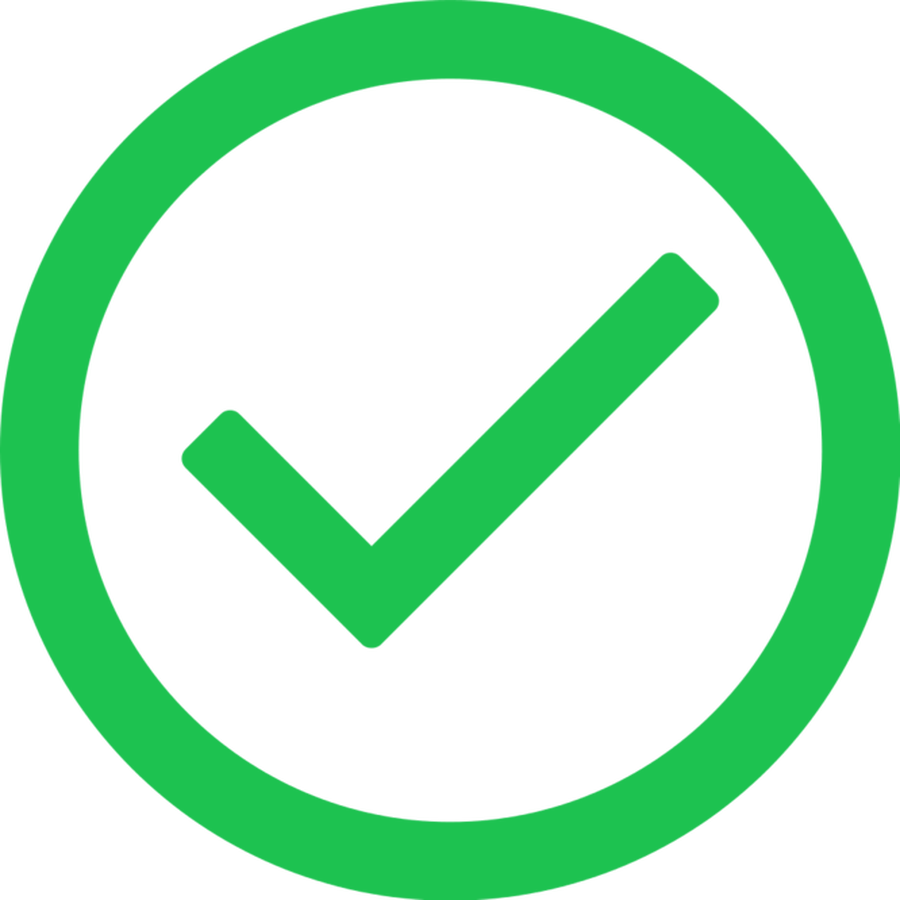 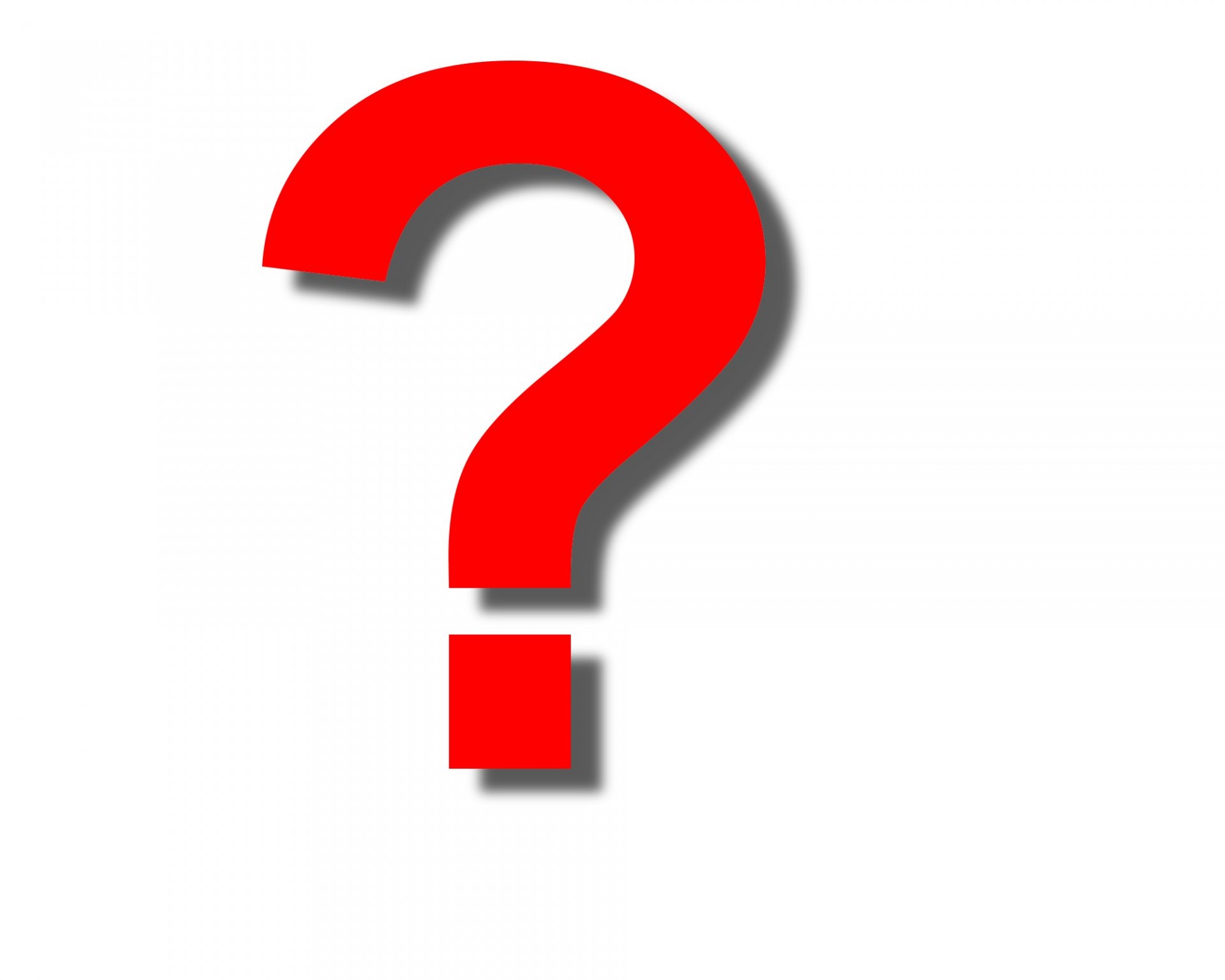 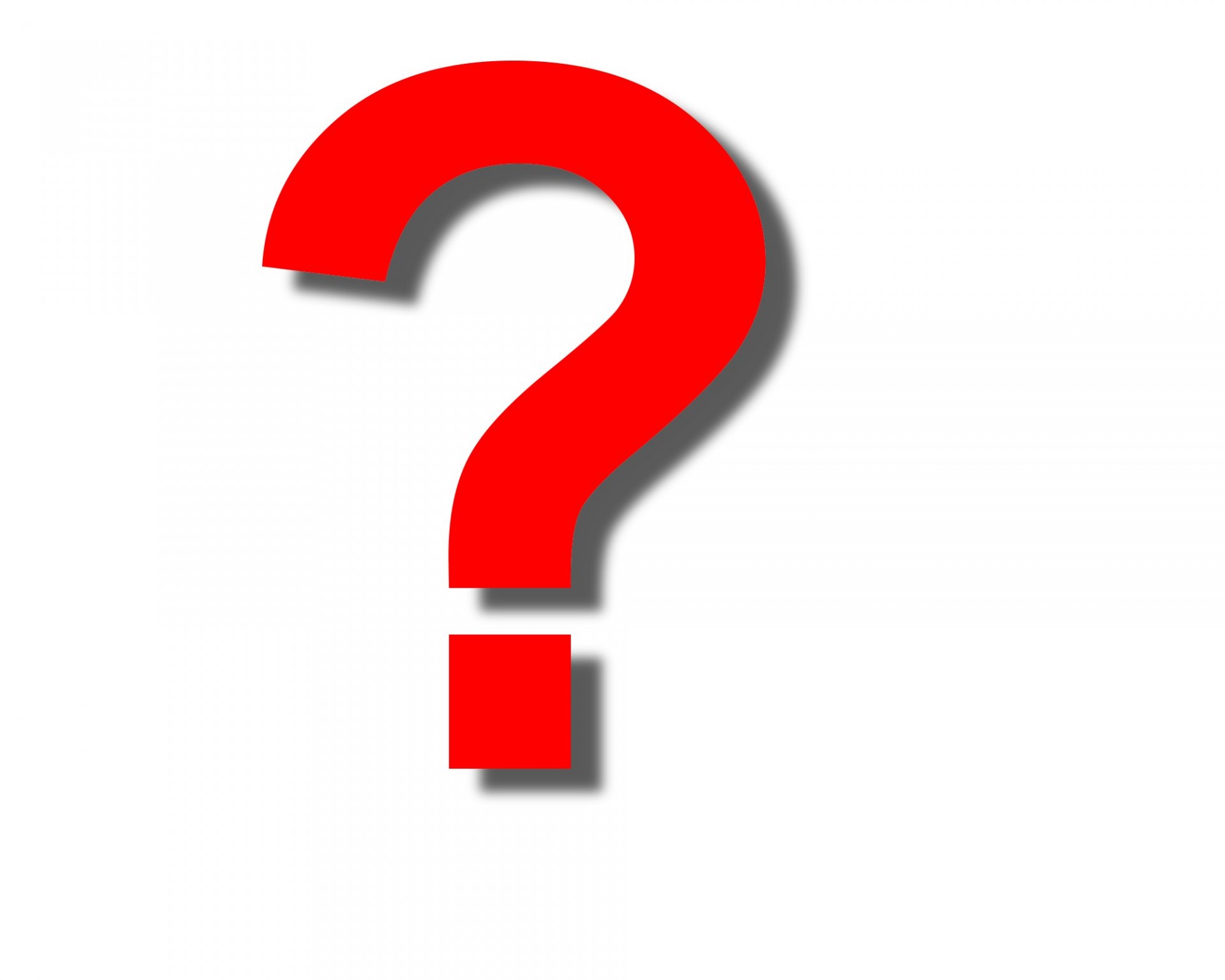 Connection with previous research
WM
WM is influential in the development of second language abilities of variable structures
Second language variation
Some individual differences in patterns of variation may be due to differences in WM
Seems to be factor/constraint specific
Depends on proficiency level and WM
May explain why individual differences persist at even very advanced levels
Summary
Overview
My research contributes to the growing body of studies that indicate that cognitive individual differences in memory abilities underlie various aspects of foreign language aptitude
WM  better pattern/rule deduction
Second language grammar abilities, associative rule learning, variable structures
Other cognitive individual differences
Phonological memory  better second language perception and pronunciation
Future steps
Continue studying the role of WM in the development of variable grammatical structures
More constraints on subject expression (already collected and coded)
Future time reference (collected)
Subjunctive (collected)
Phonological memory
Vowel duration and quality (Zahler & Lord, 2018)
Thank you!
szahler@albany.edu
Any questions?
Rate of subject type